UNIVERSIDAD AUTÓNOMA AGRARIA 
ANTONIO NARRO
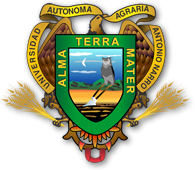 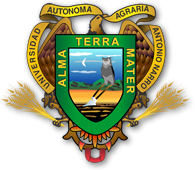 PRACTICAS PROFESIONALES
ASESOR : ANANIAS JUAREZ AGUILAR
PRESENTA: 
HUMBERTO PASCUAL CRUZ
Agroindustrias Unidas de México S.A. de C.V.  (AMSA) inicia sus operaciones en México en el año de 1948 con la comercialización de algodón- años mas tarde, incursiona también en café, cacao y granos.
Introducción
Visión:

Ser el grupo Agroindustrial Mexicano líder en el mercado Nacional e Internacional. 

Misión: 

Generar utilidades y fuentes de trabajo, a través de un equipo humano integrado y dinámico, que apoye el desarrollo de la actividad en el campo, consolidando e incrementando su presencia en el mercado agroindustrial a través de un servicio de primera calidad al cliente y al productor. 

Sus Valores: Tradición, Ética, Calidad y Servicio.
Descripción de Actividades
Humedad del café
Selección de manchas
Tueste del café
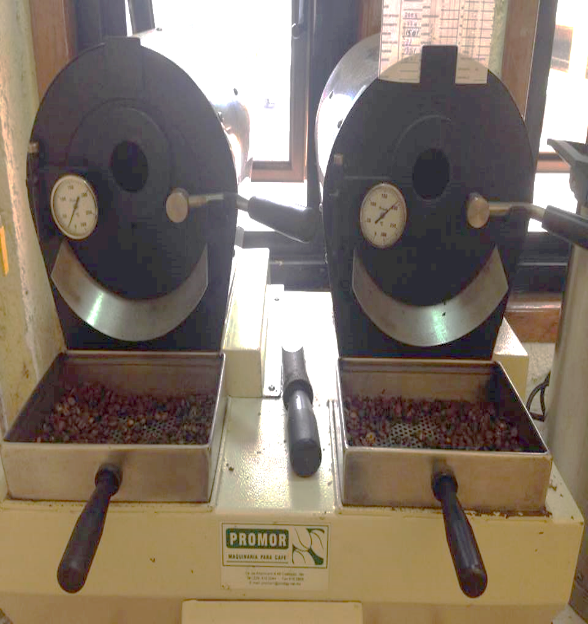 Molido del café
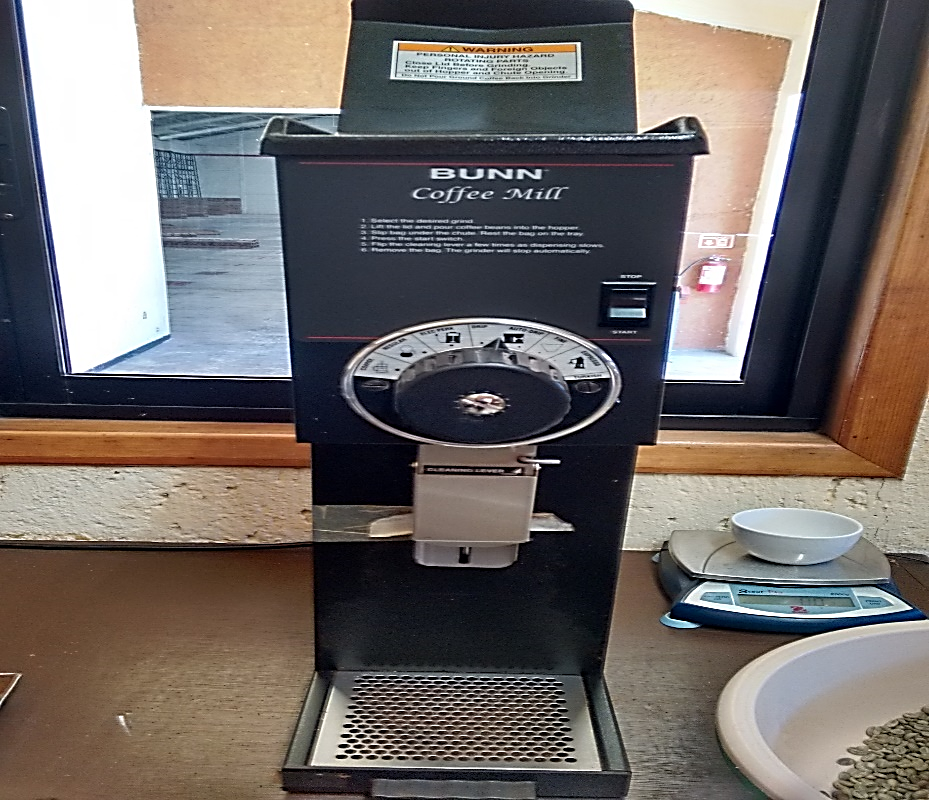 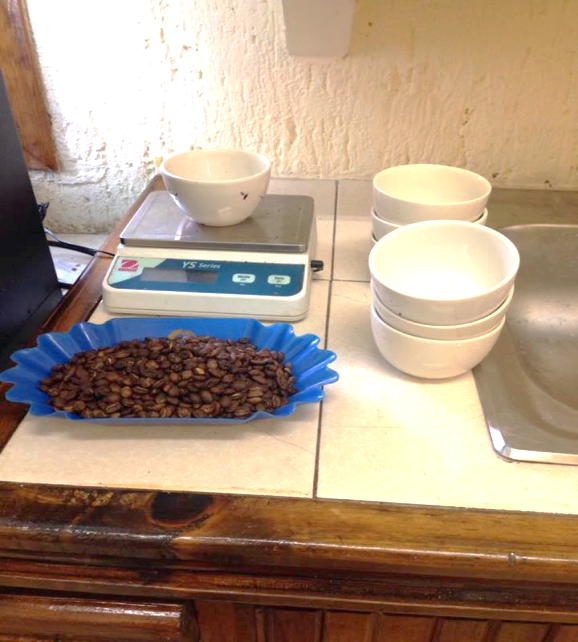 Después de esto se meten 11g de café tostado en grano al molino por cada taza la capacidad es de 250ml. Formula = ml. De agua x 5.5 % = gramos de café molido.
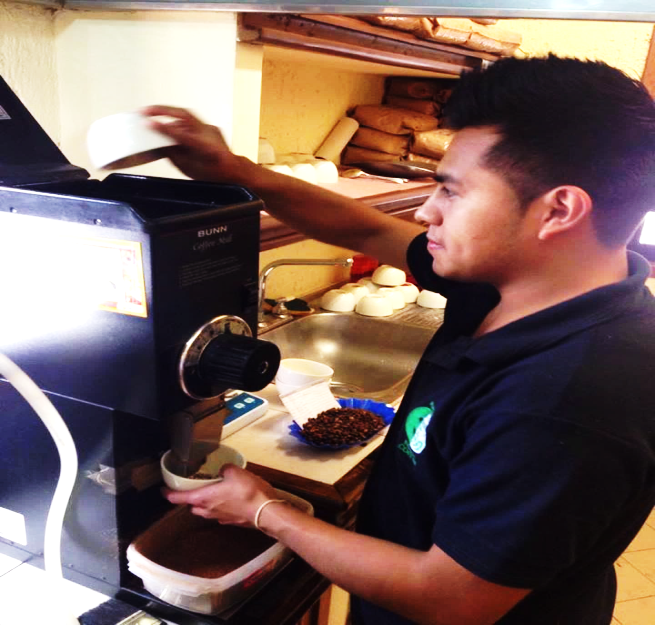 molino
Catación